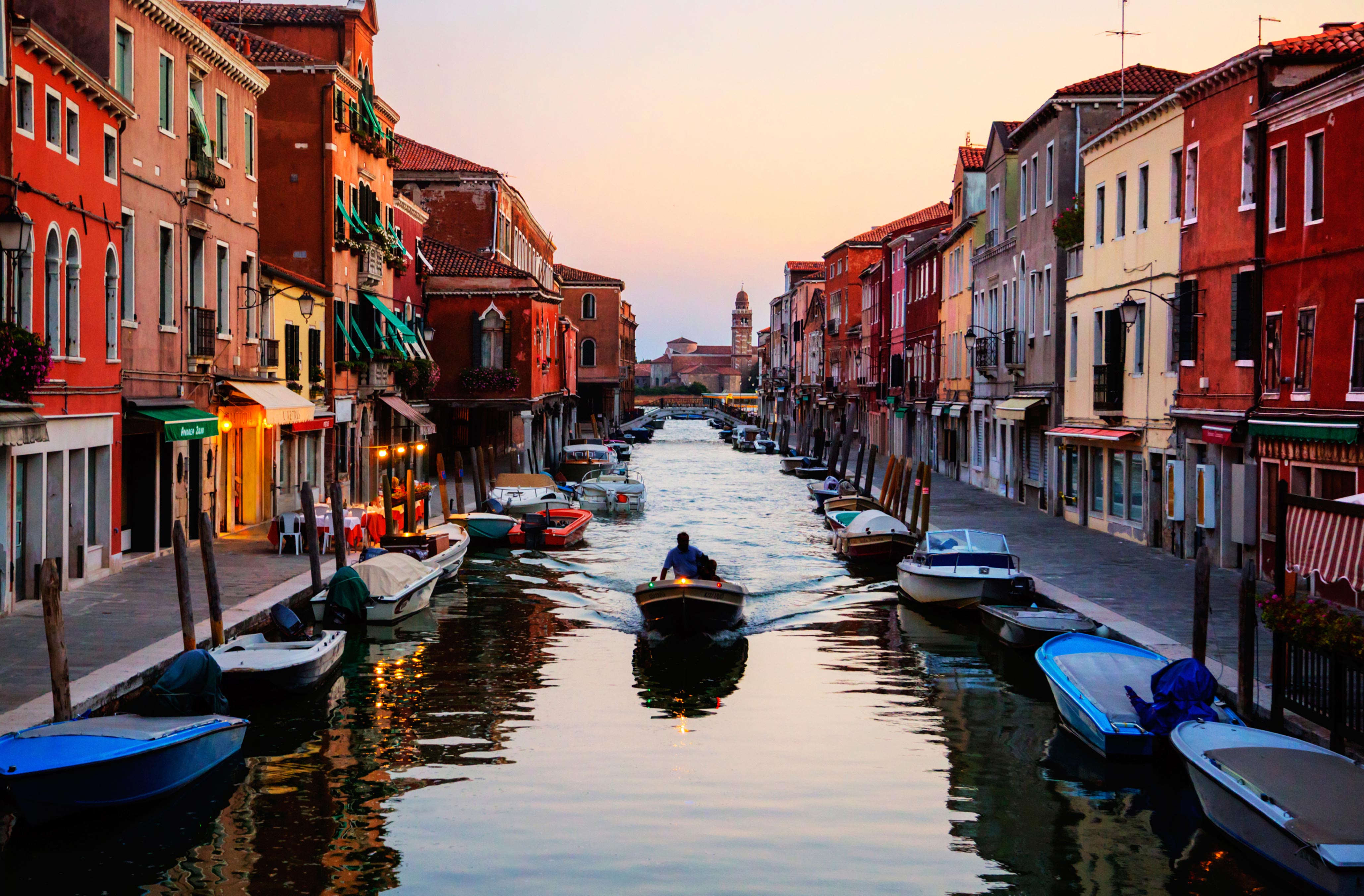 Venice, Italy
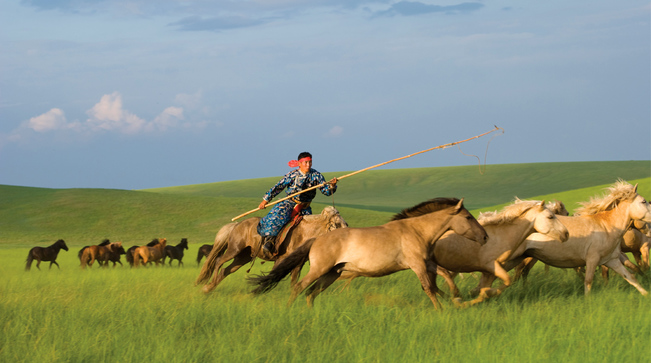 Mongolia
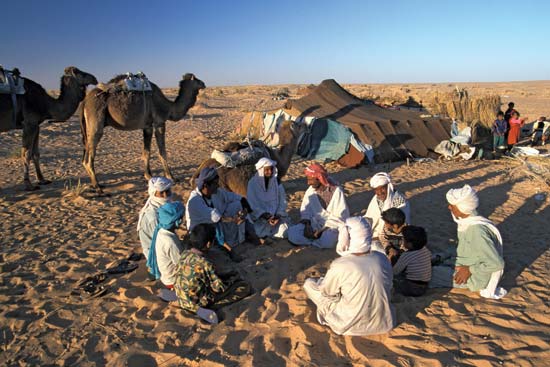 Sahara Desert
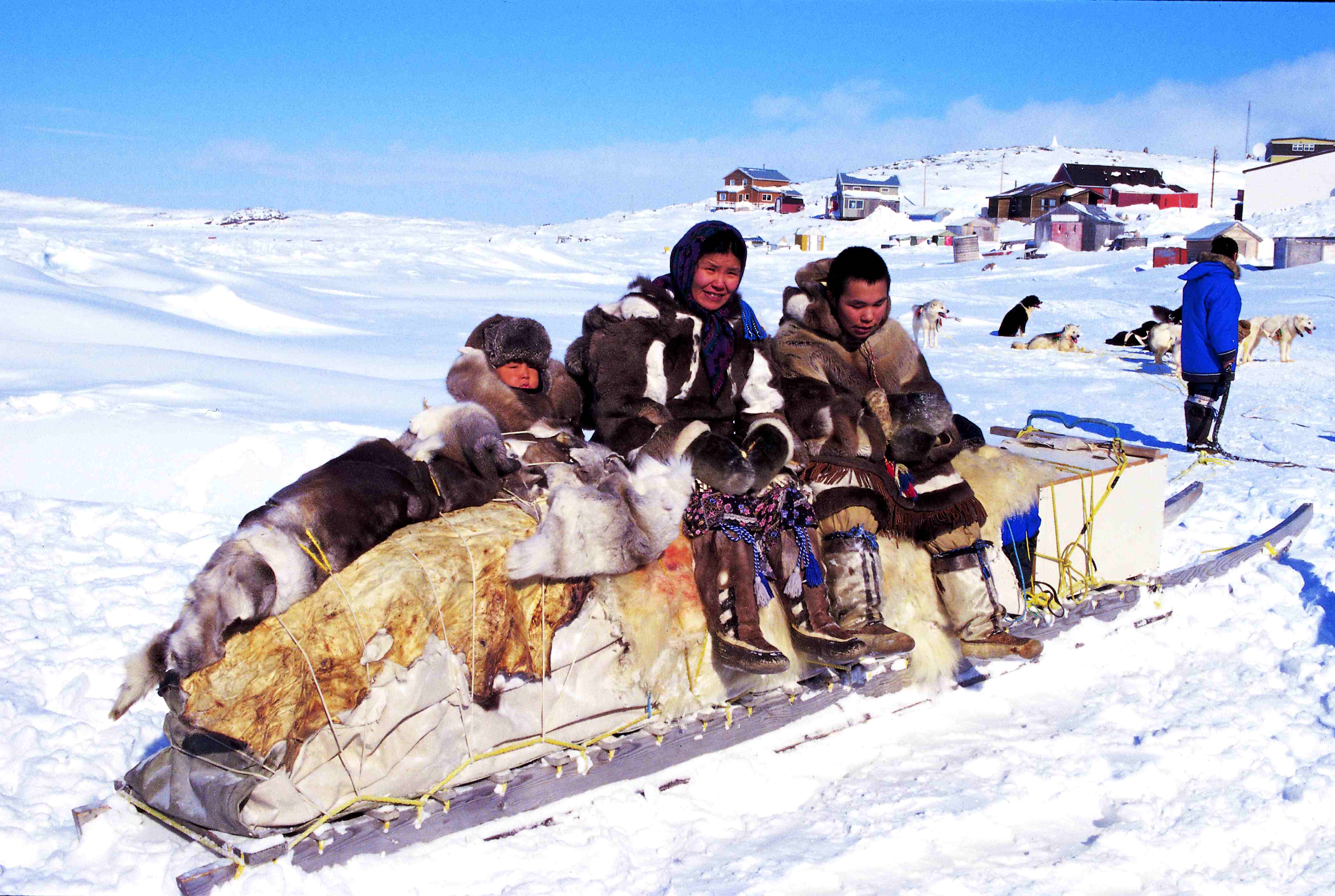 Super North Canada
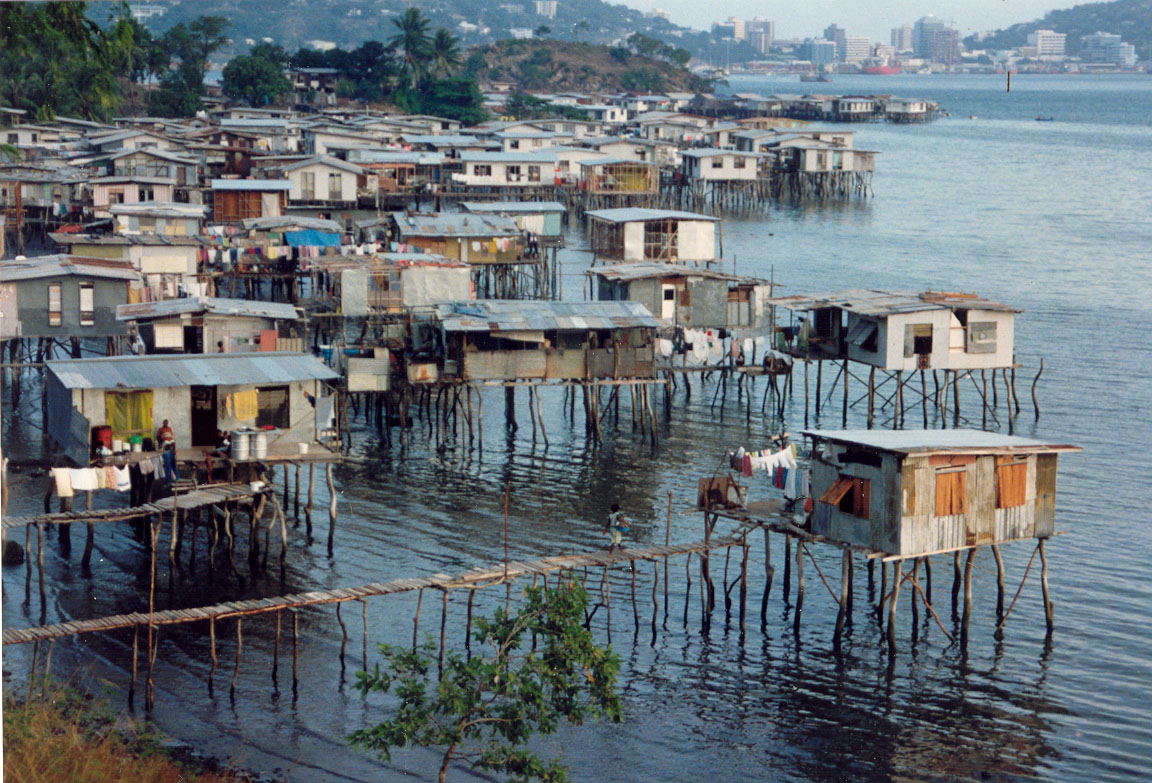 Papua New Guinea
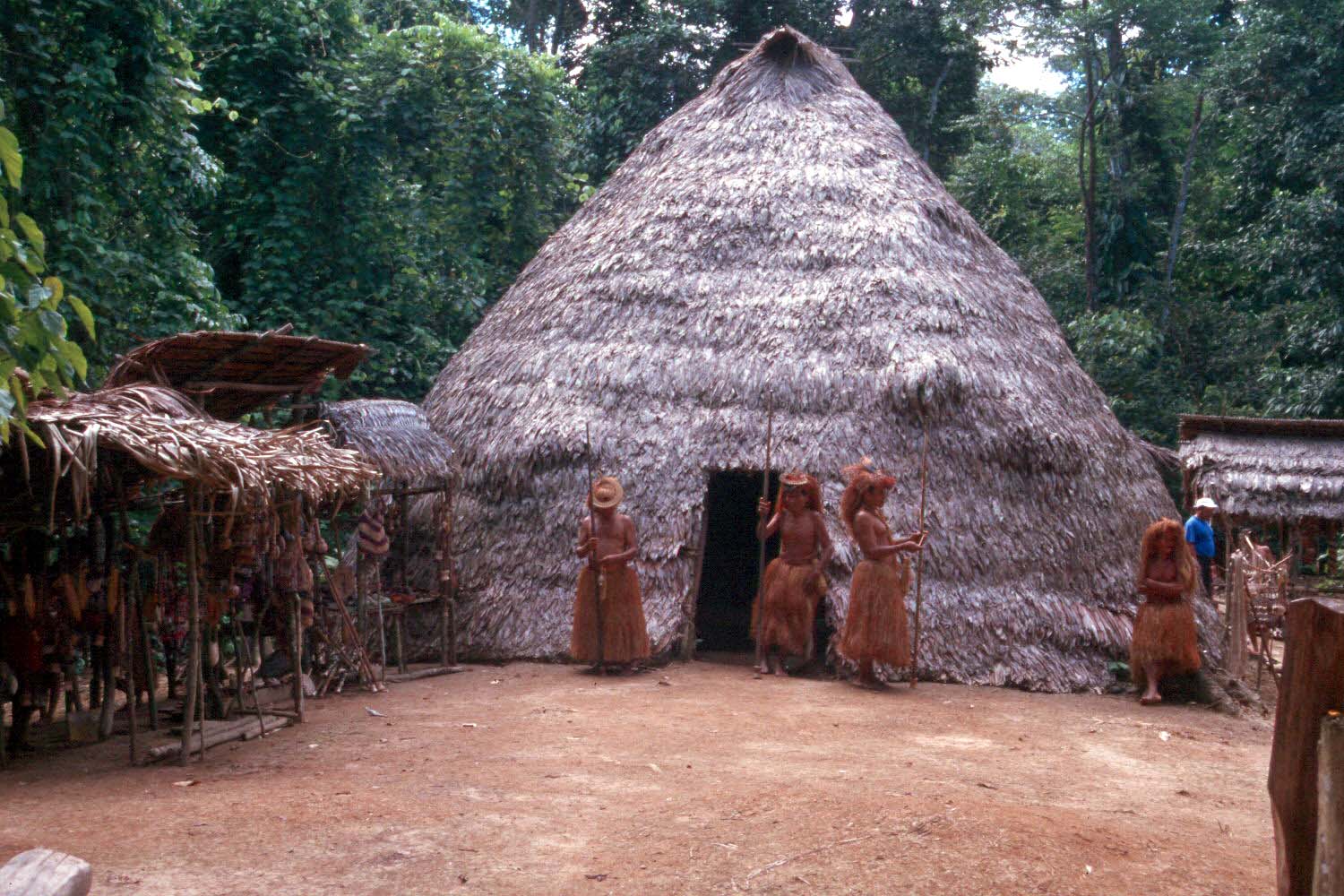 Amazon Rain Forest